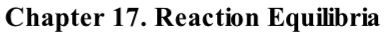 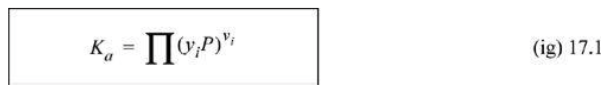 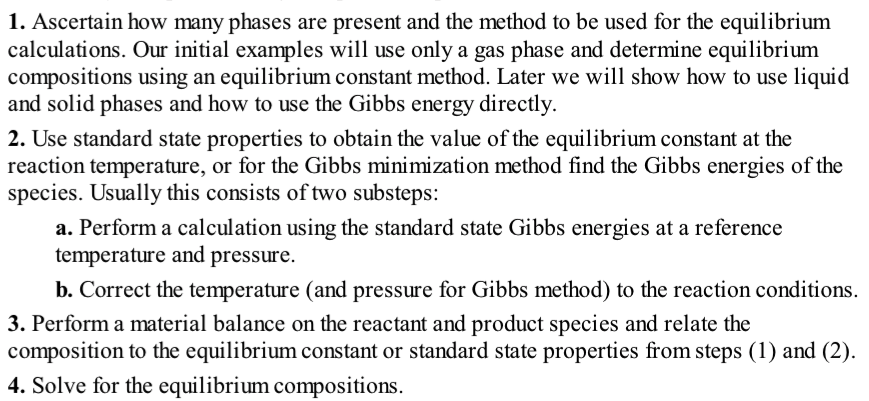 Rate Constant vs. Equilibrium Constant
Reaction rate constant k
	How fast will the reaction proceed?
	Activation Energy Ea for the reaction.
	Arrhenius (1890’s) (Forced global 
		warming predicted 1896)
	Eyring, Polanyi, Evans Rate Theory
	Gasoline in a gas tank does not explode due to kinetic limitations.
	Gasoline is reactive but kinetically stable

Reaction equilibrium constant Ka
	Will the reaction proceed?
                  Endergonic, Exergonic
		Endothermic, Exothermic
	What are the equilibrium concentrations?
	Gibbs free energy change in the reaction.
	Gasoline in an engine can ideally produce 
		46.4 MJ/kg at equilibrium.
	Gasoline is not thermodynamically stable.
Ka
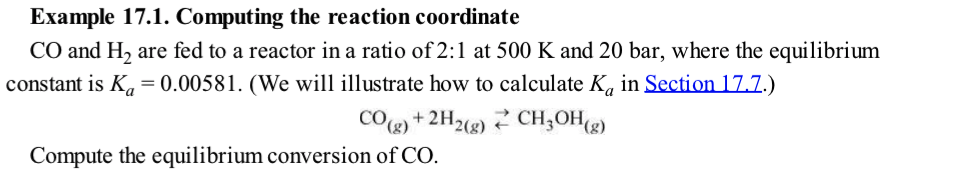 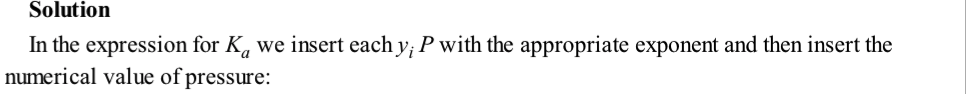 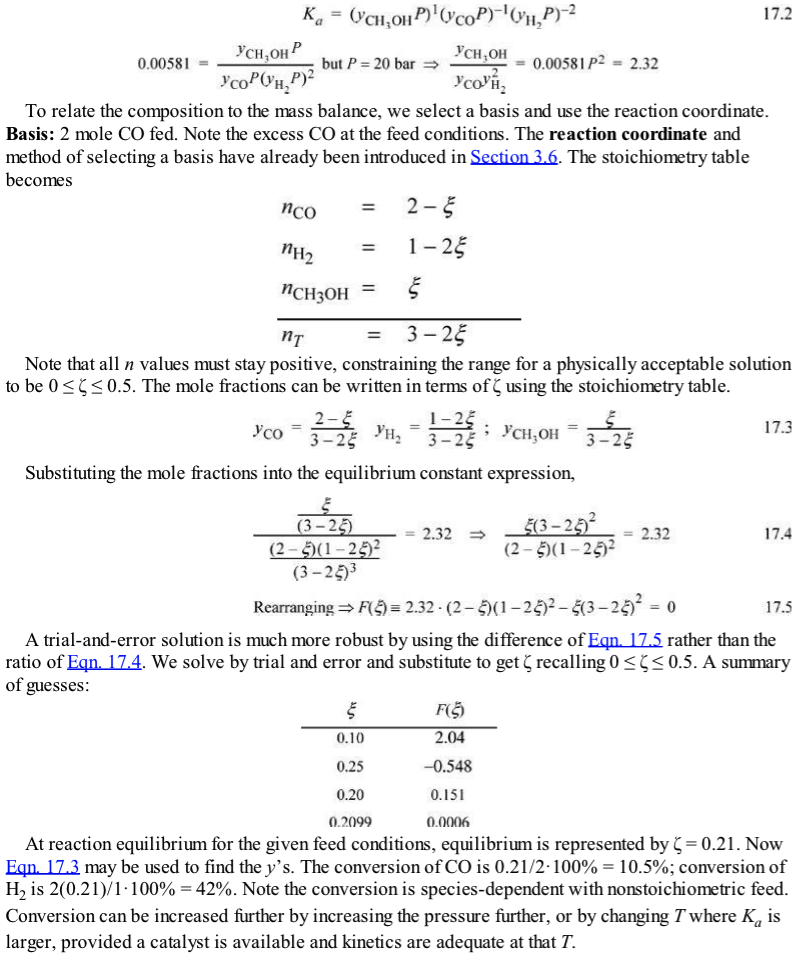 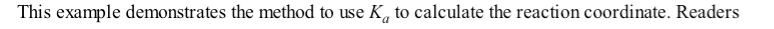 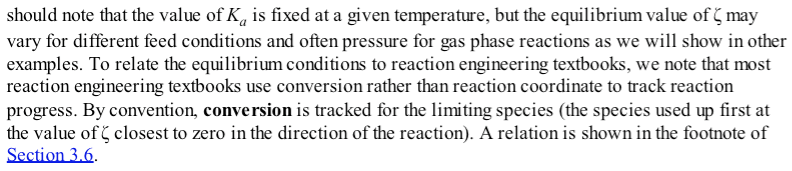 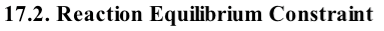 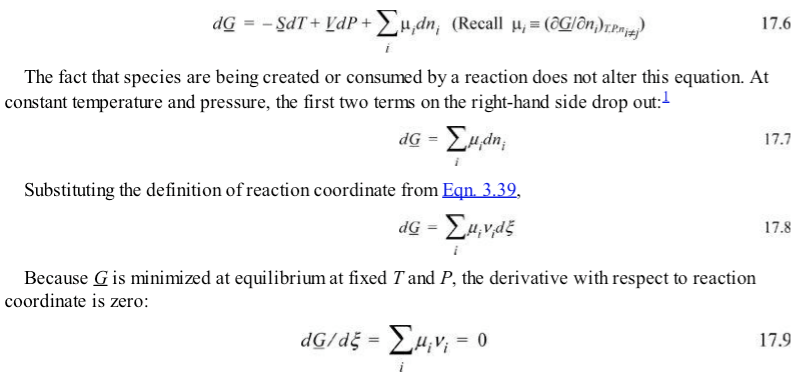 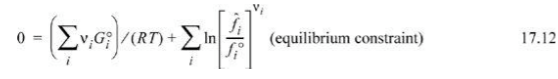 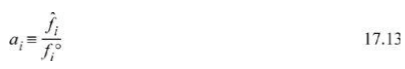 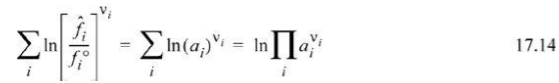 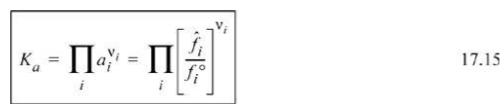 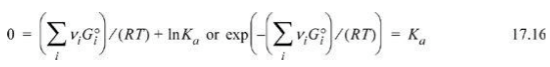 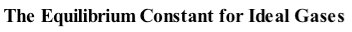 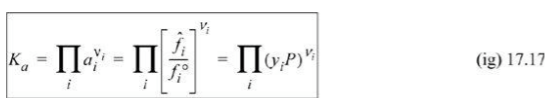 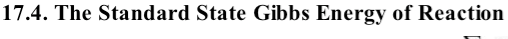 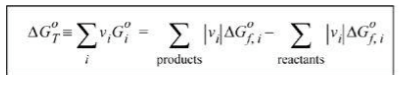 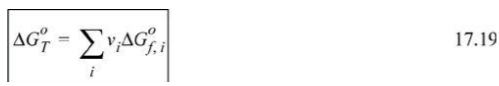 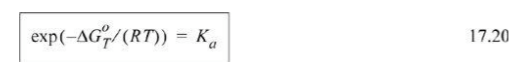 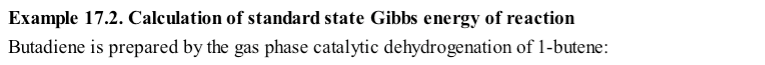 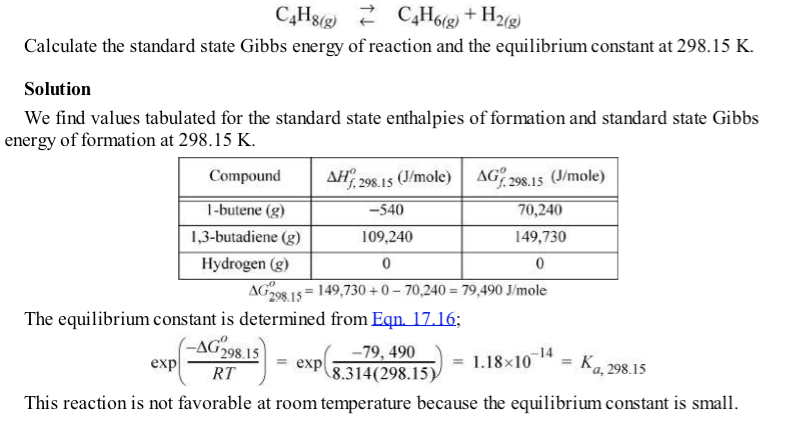 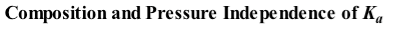 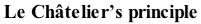 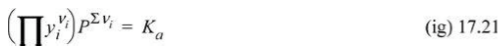 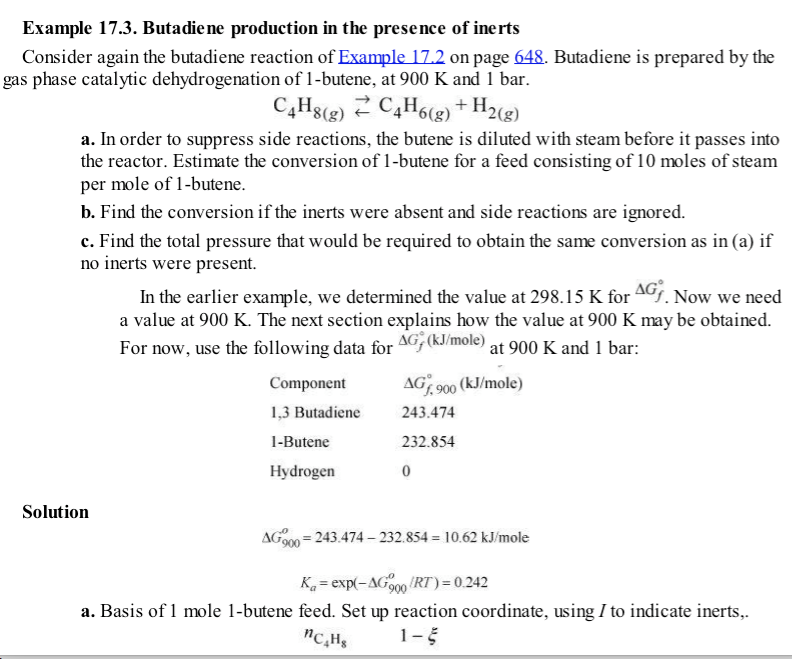 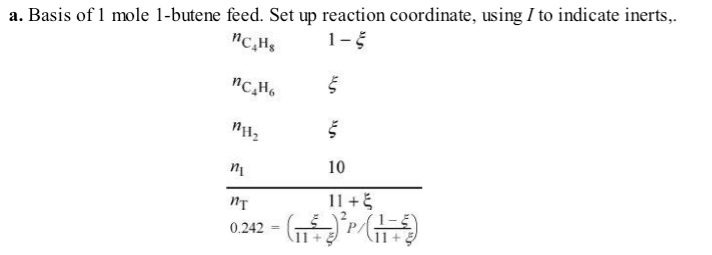 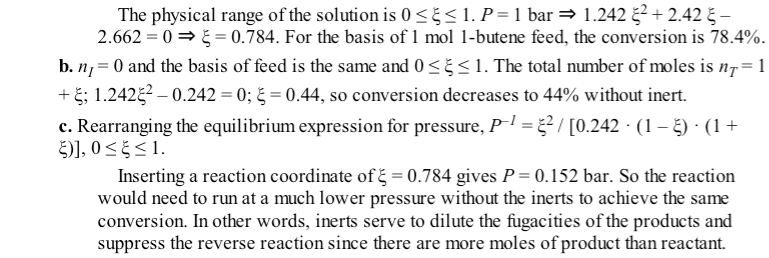 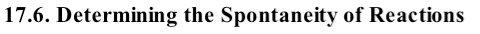 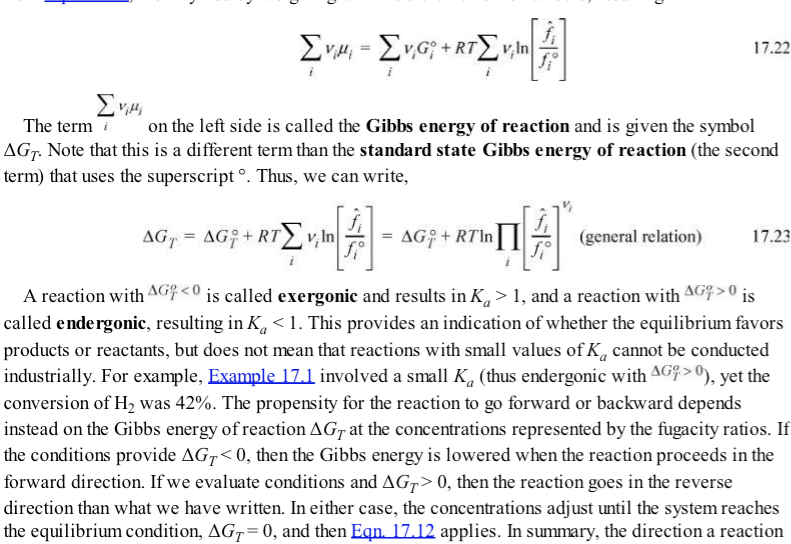 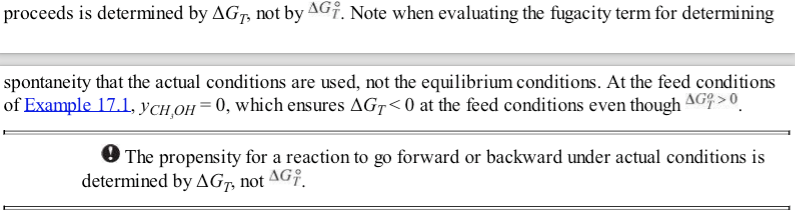 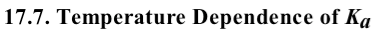 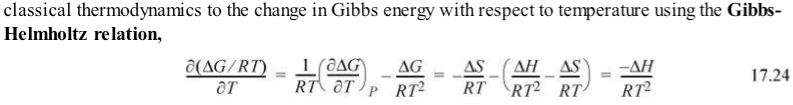 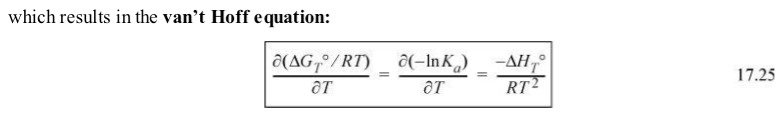 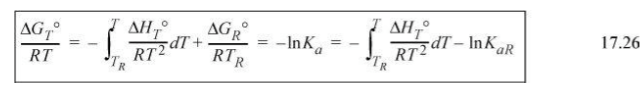 Standard heat of reaction
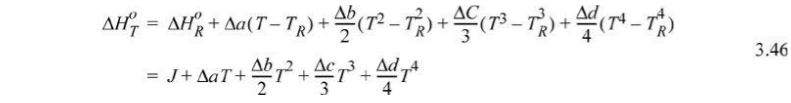 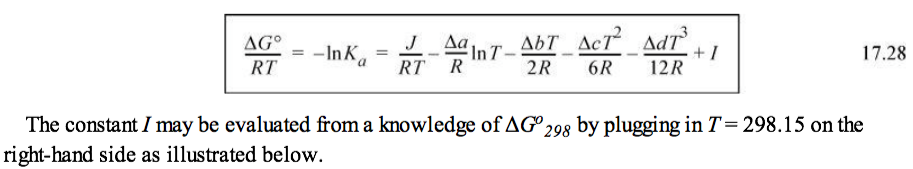 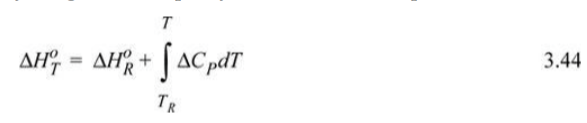 Standard heat of reaction
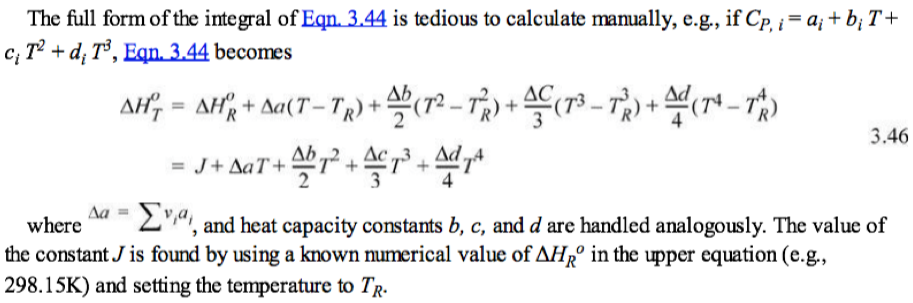 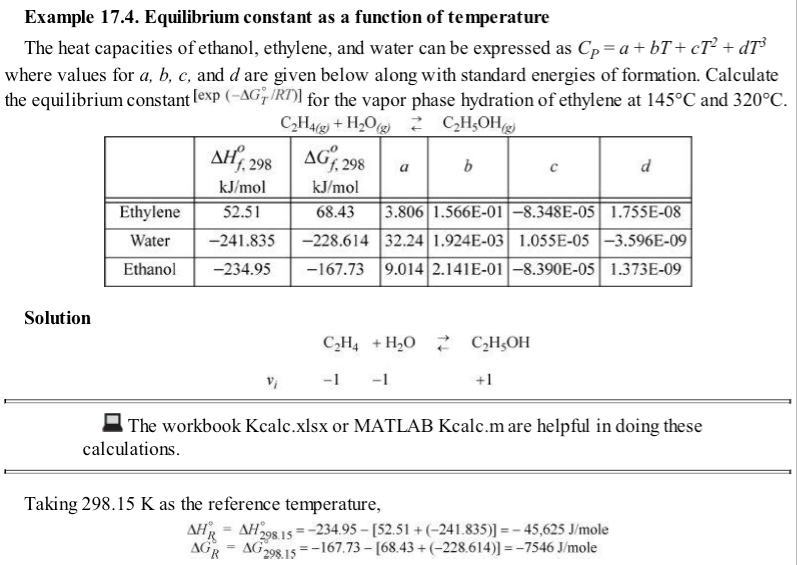 -7.5
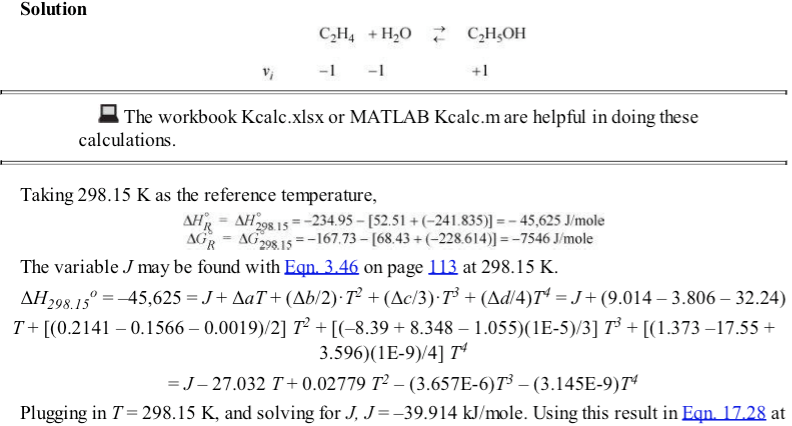 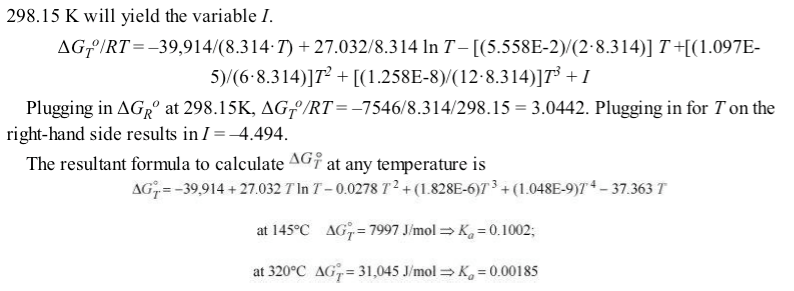 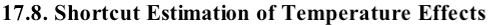 Assume all species same size and all g or all l
Assume ΔCp = 0
So J =ΔHR0
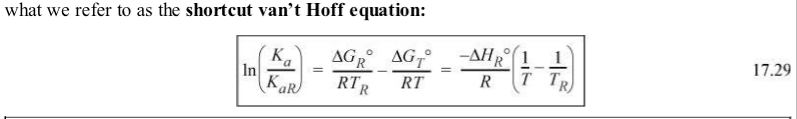 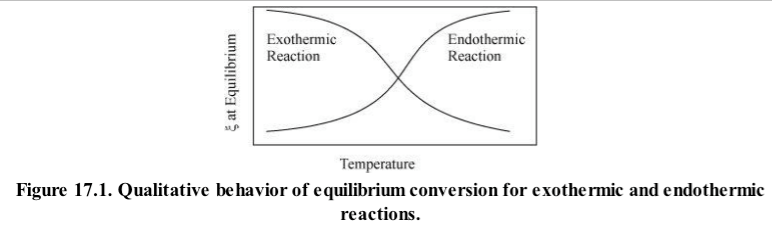 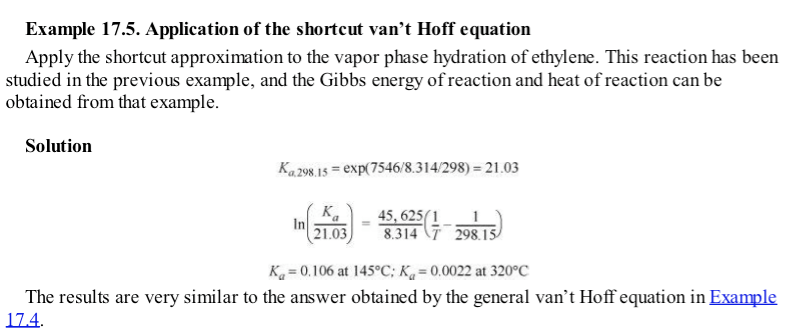 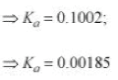 Example 17.4
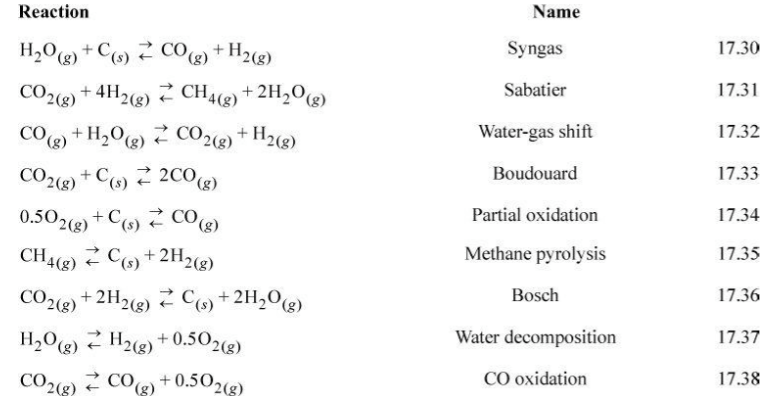 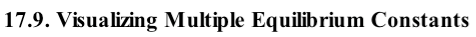 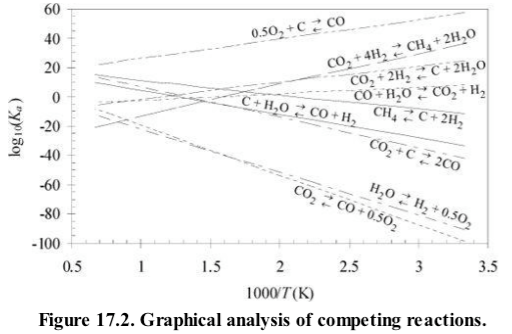 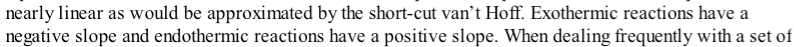 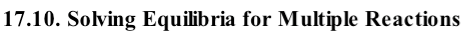 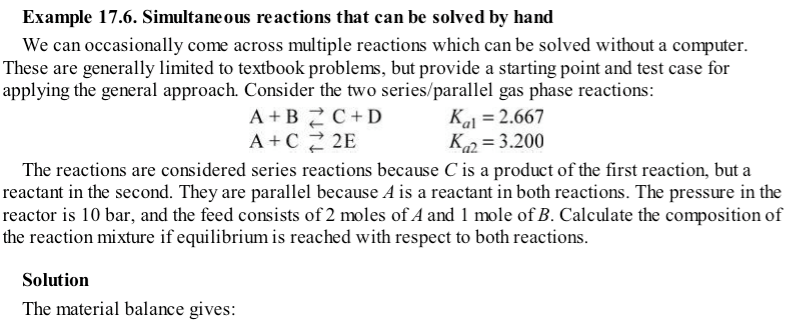 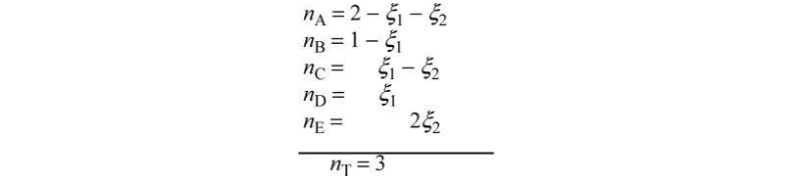 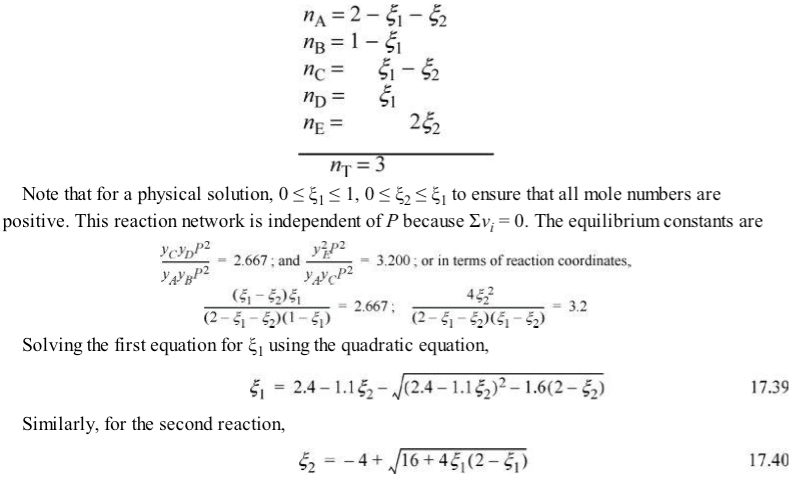 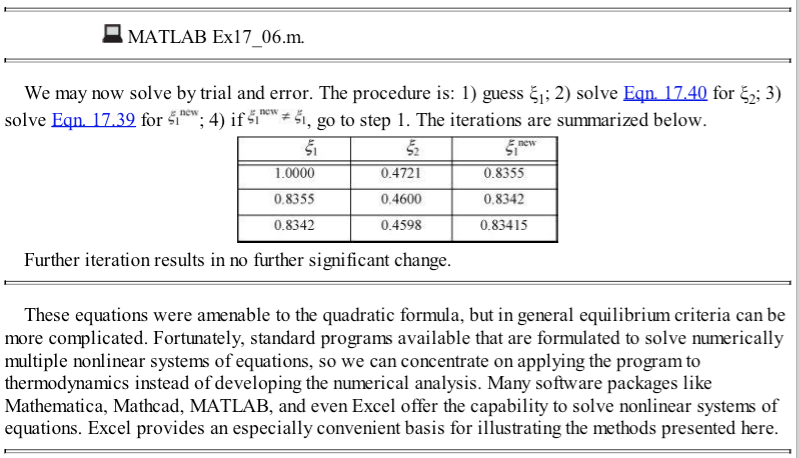 Example 17.6 excel
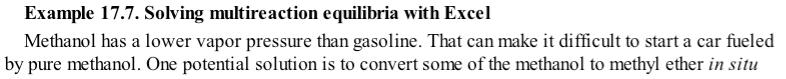 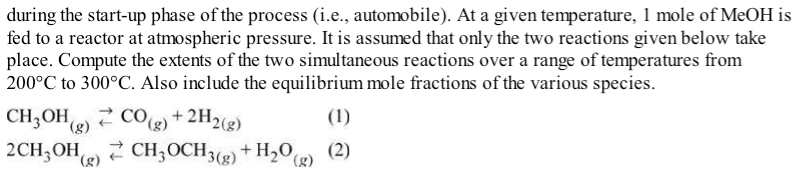 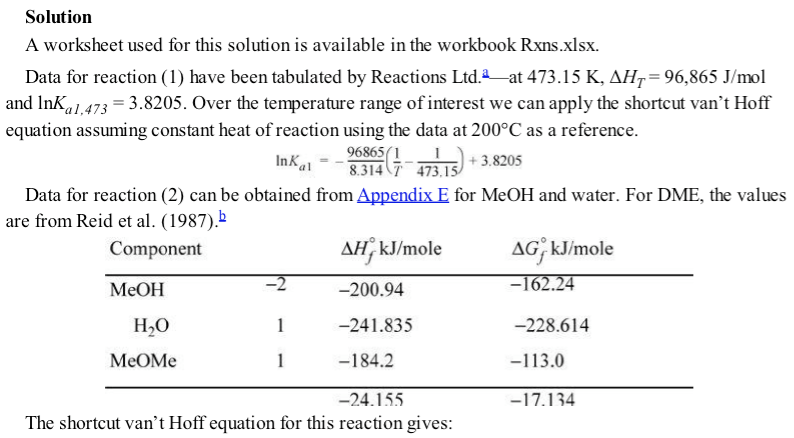 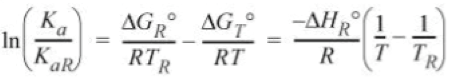 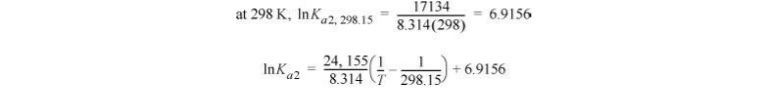 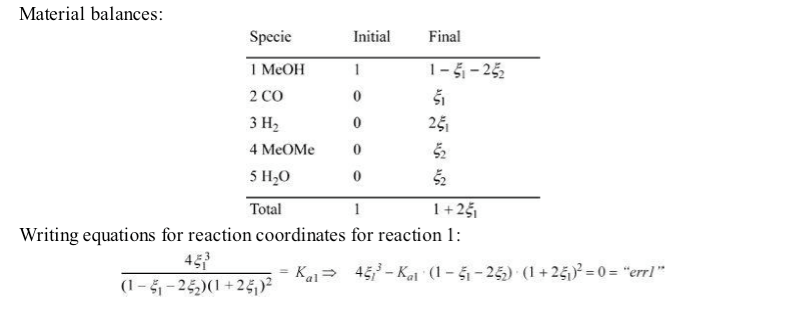 P2
P2
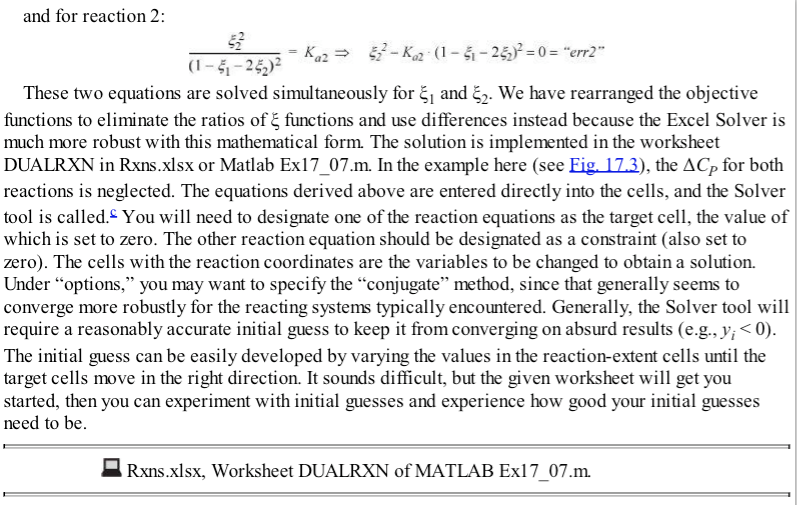 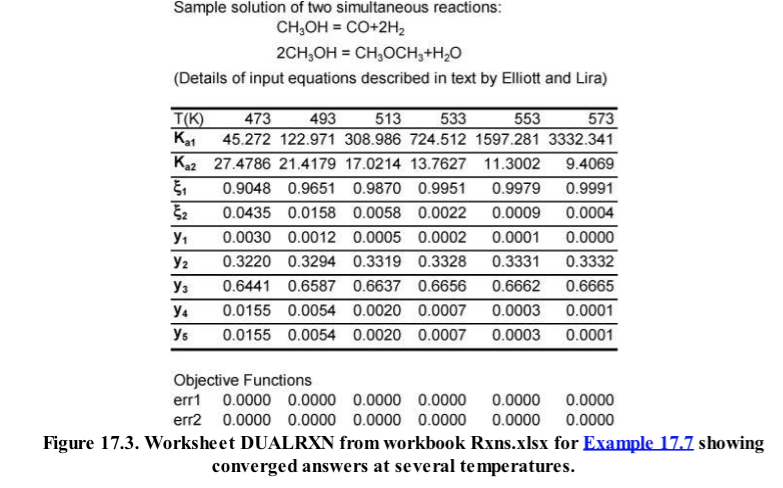 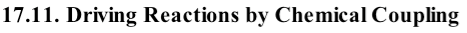 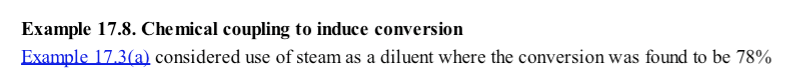 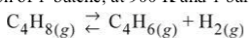 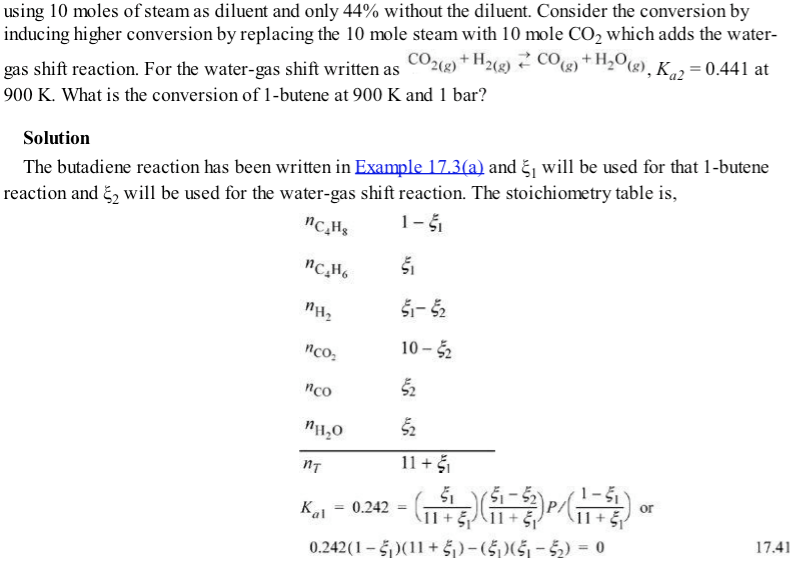 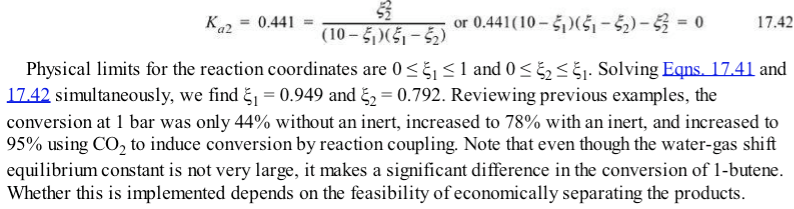 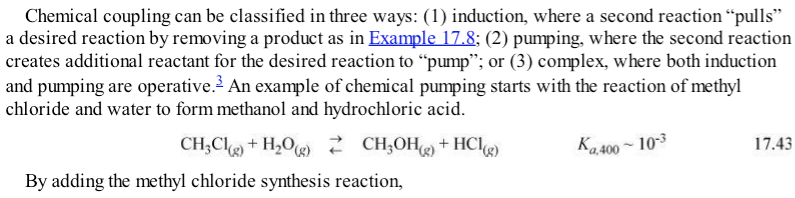 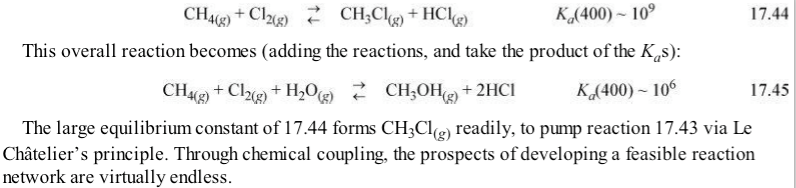 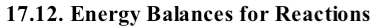 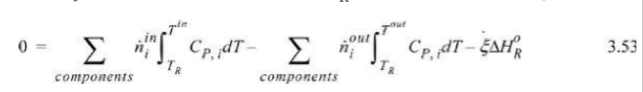 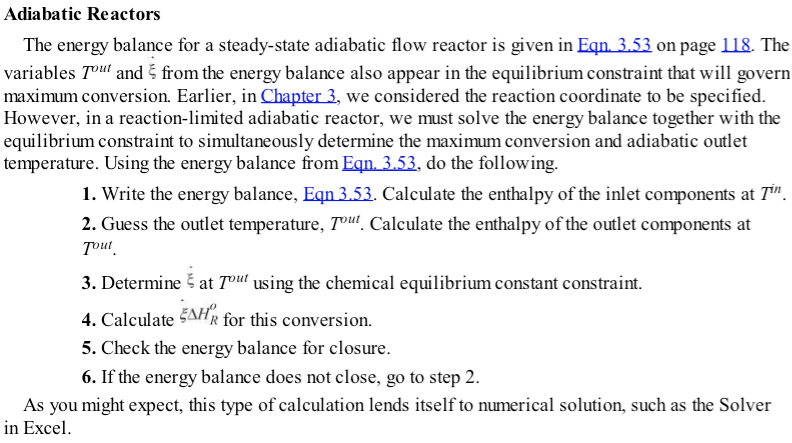 Section From Chapter 3
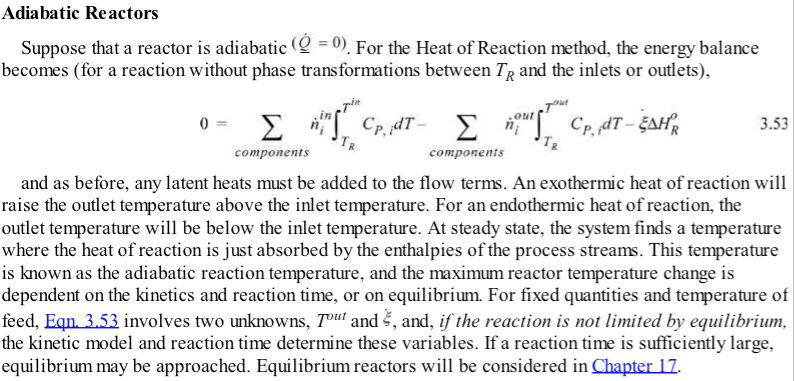 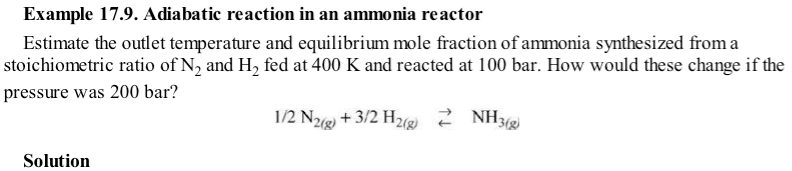 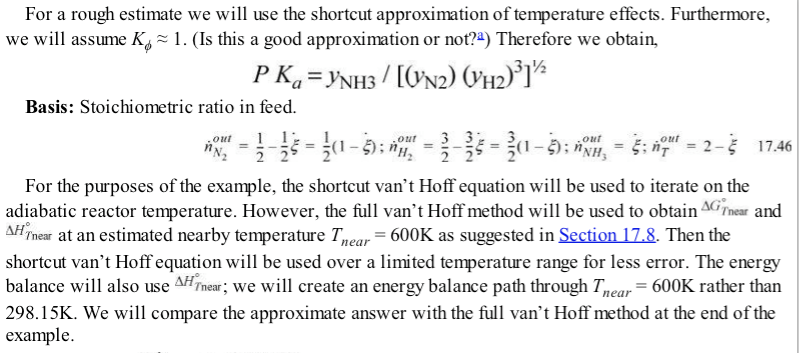 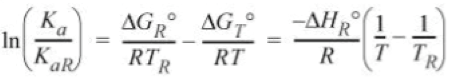 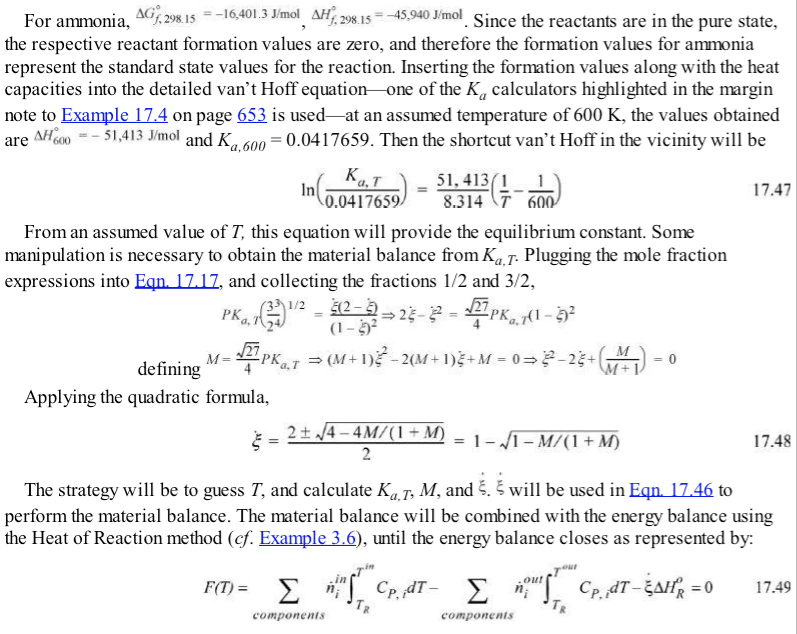 Kcalc.xls
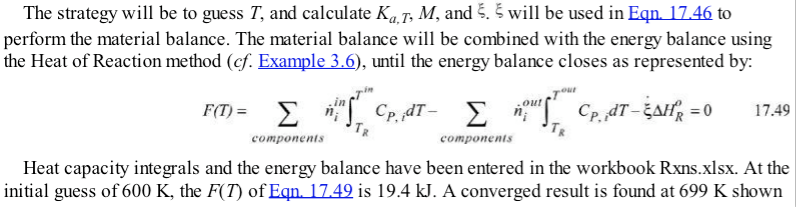 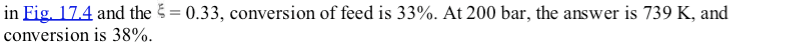 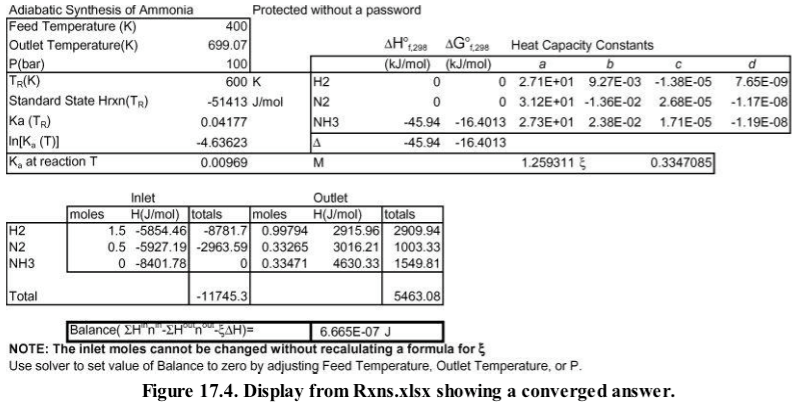 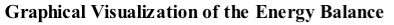 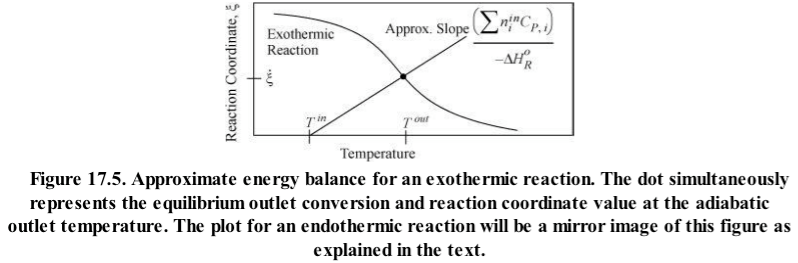 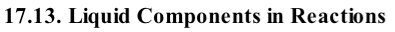 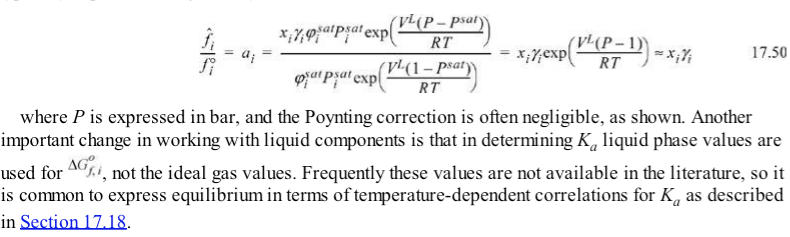 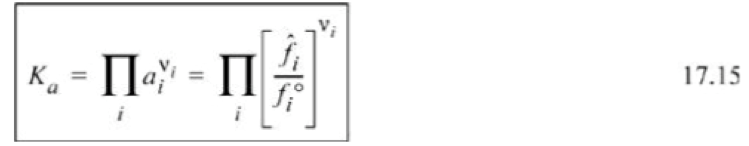 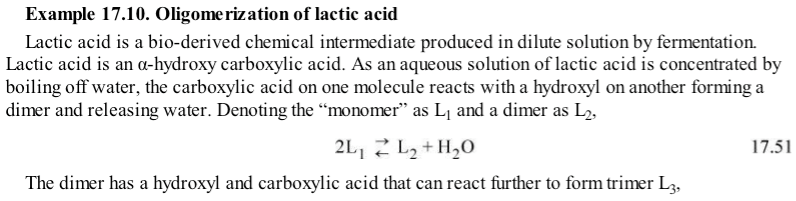 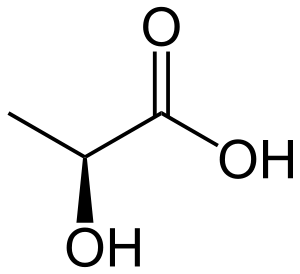 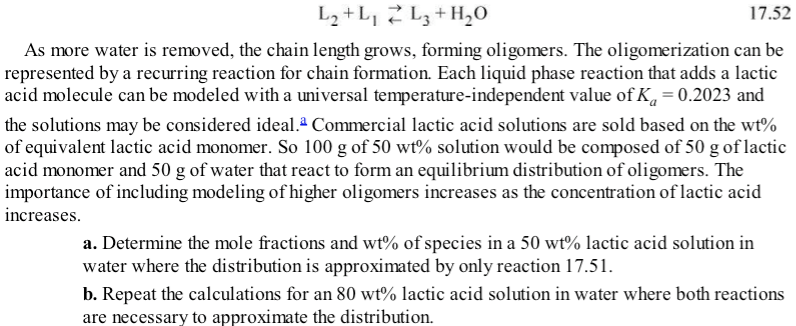 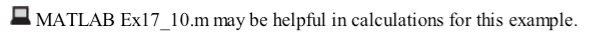 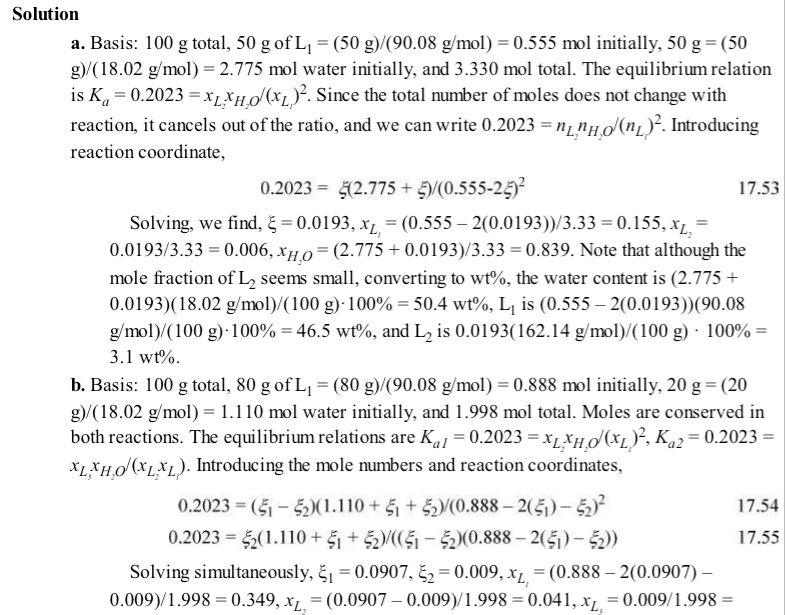 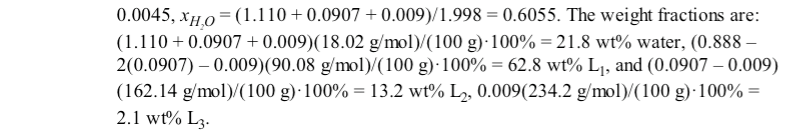 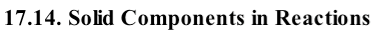 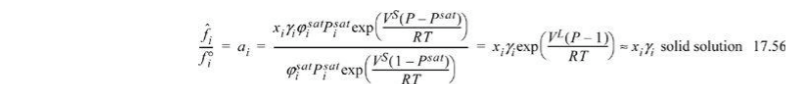 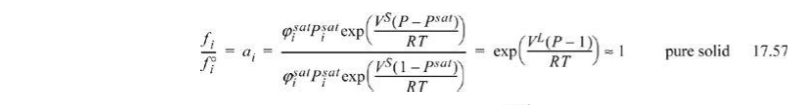 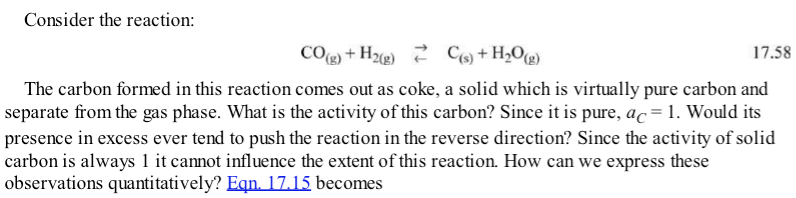 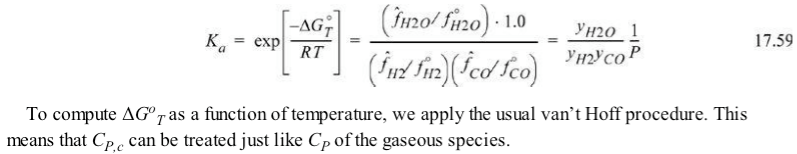 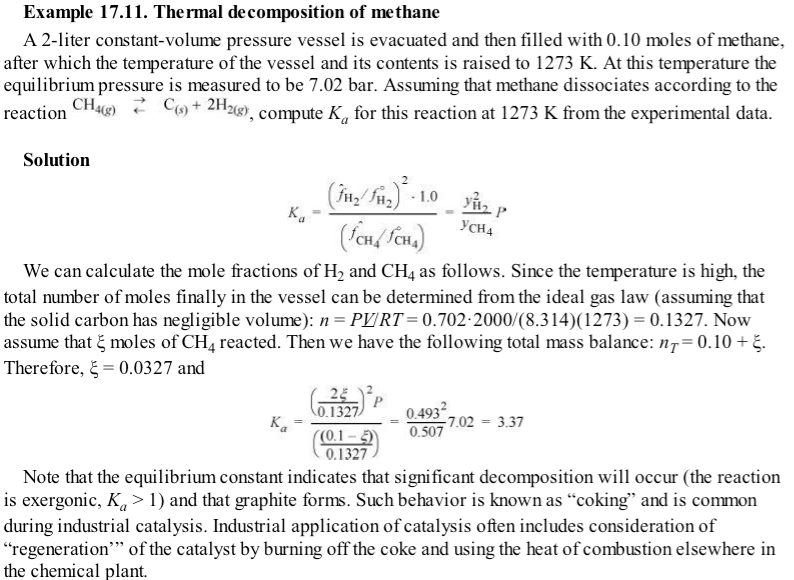 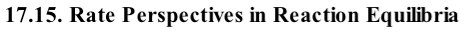 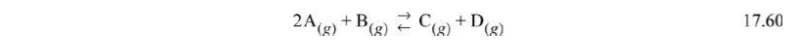 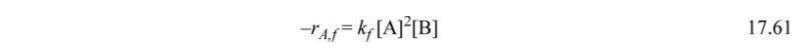 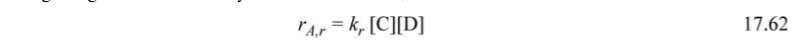 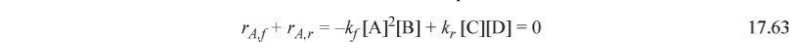 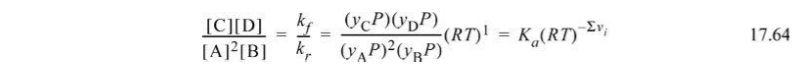 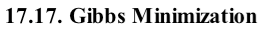 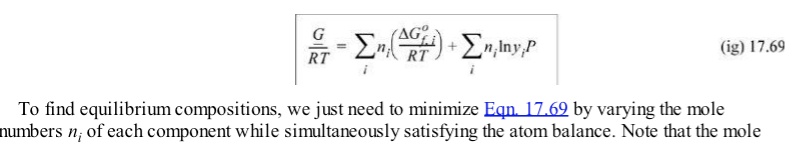 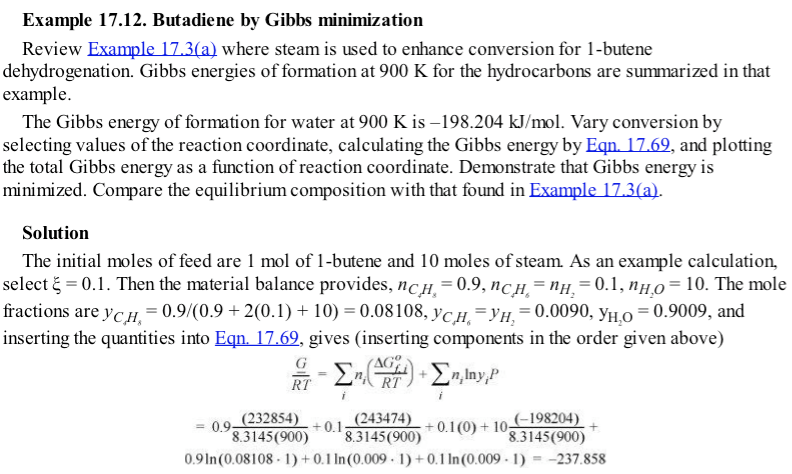 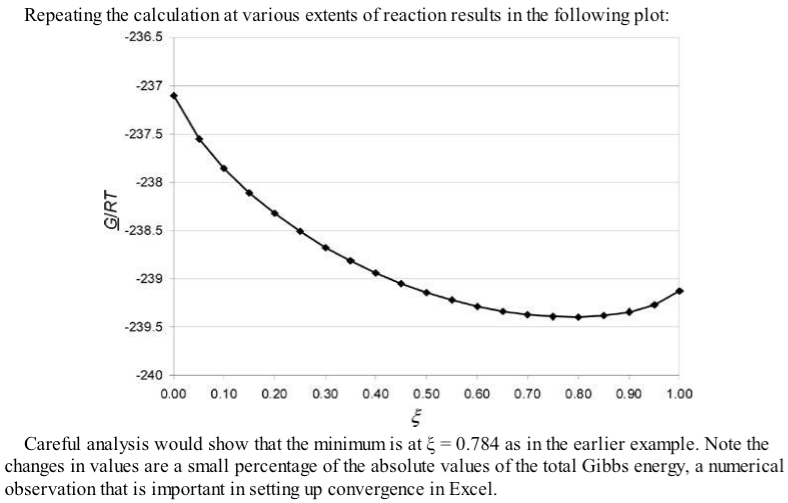 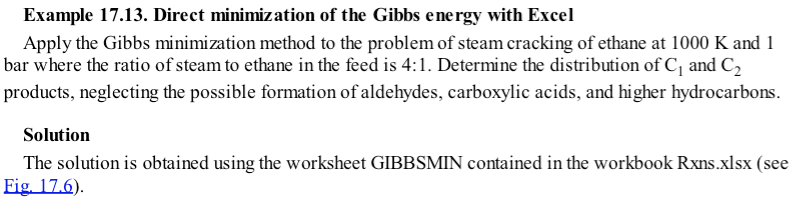 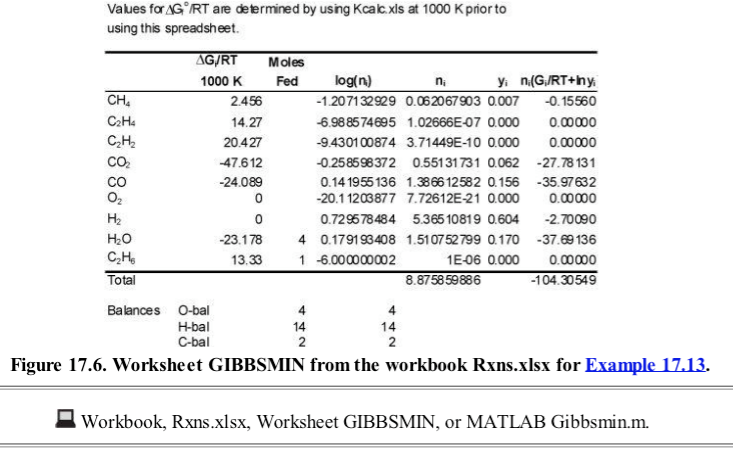 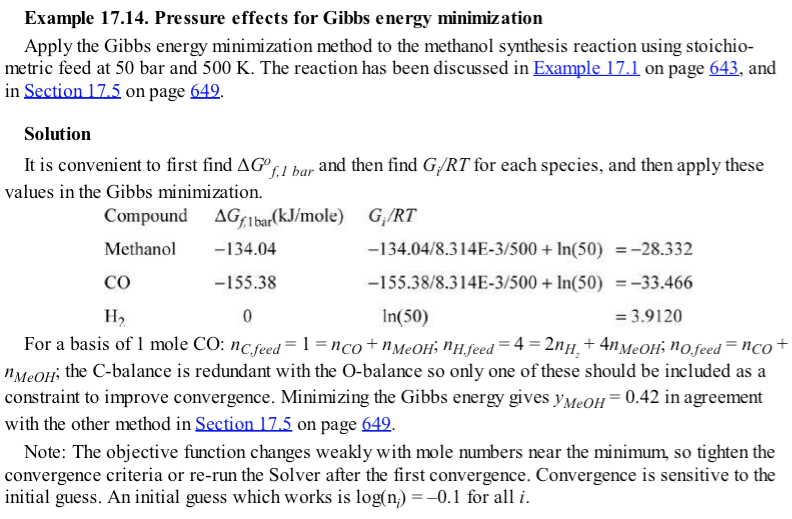 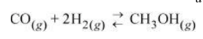 These are molar for pure 
components, yi = 1; ni = 1
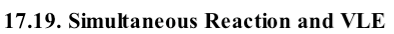 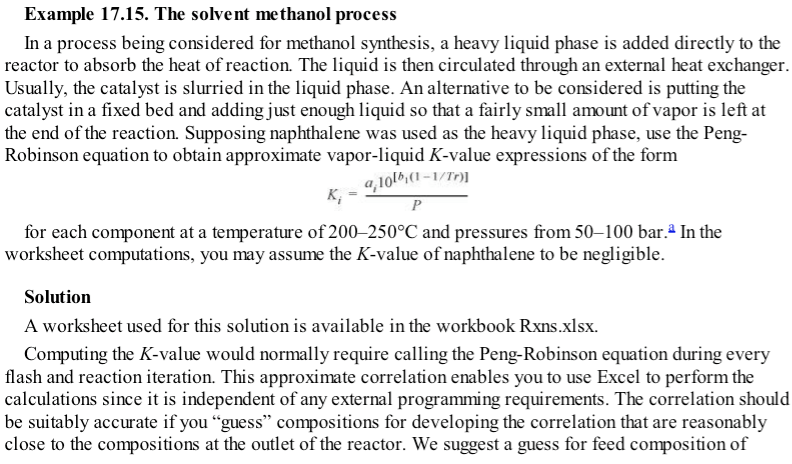 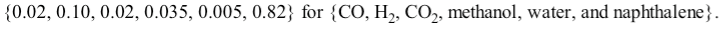 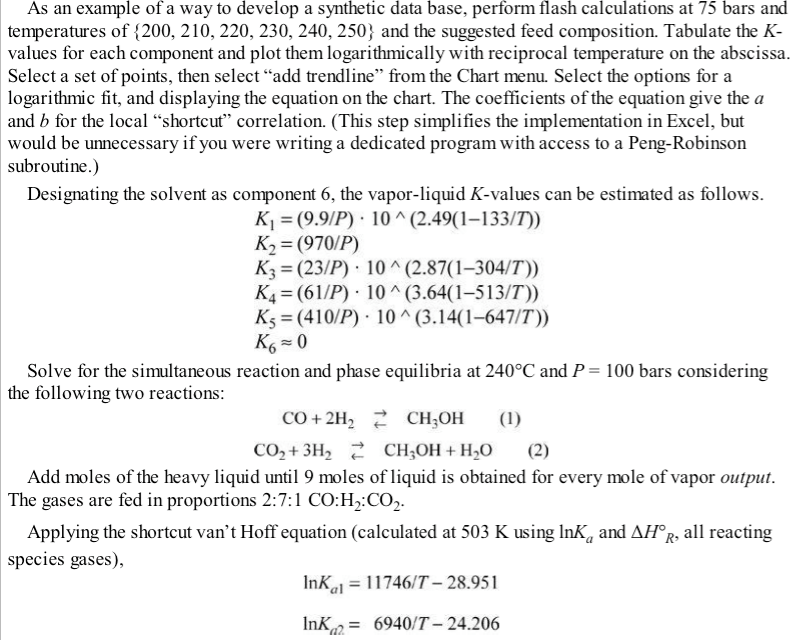 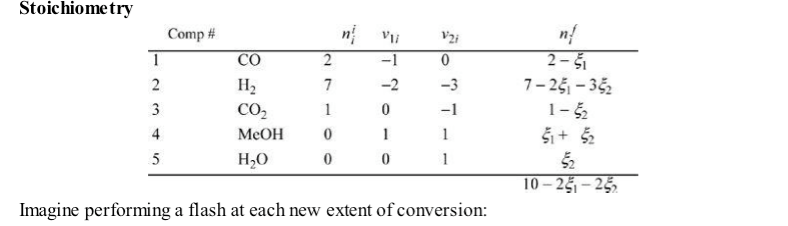 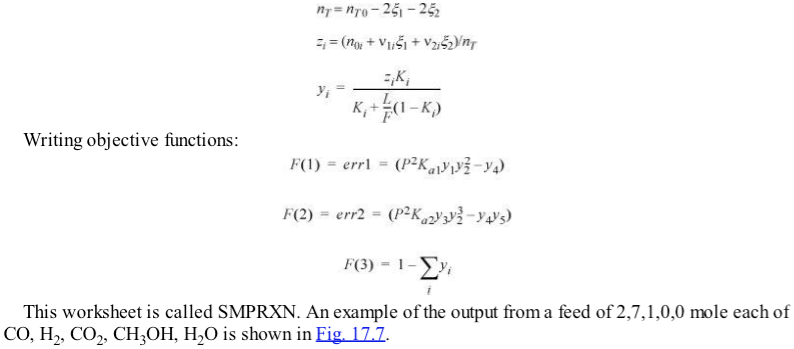 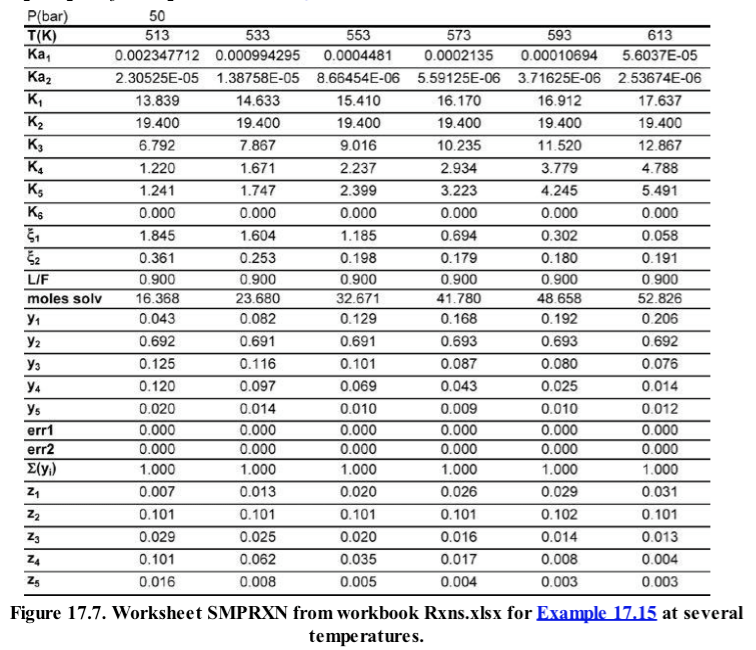 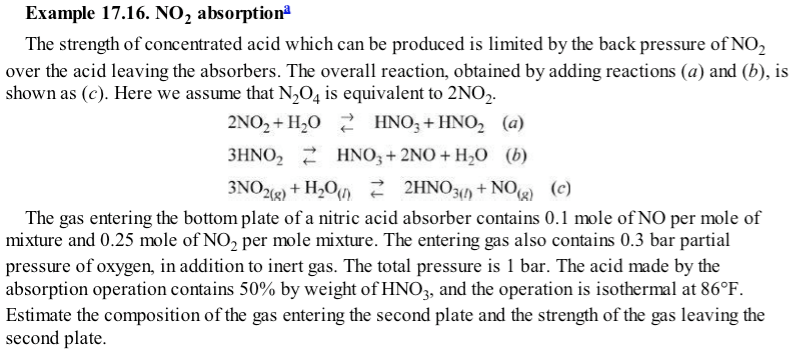 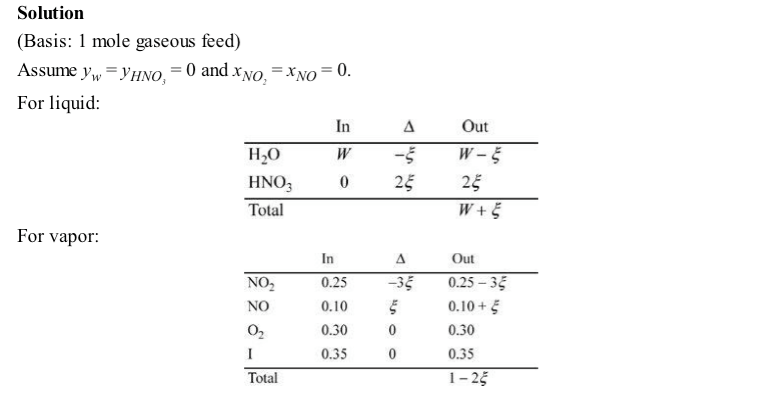 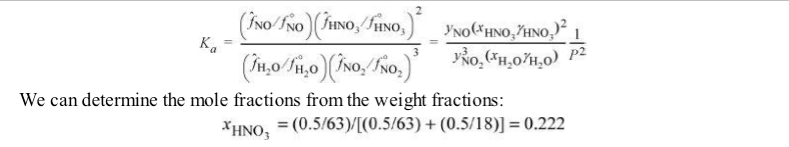 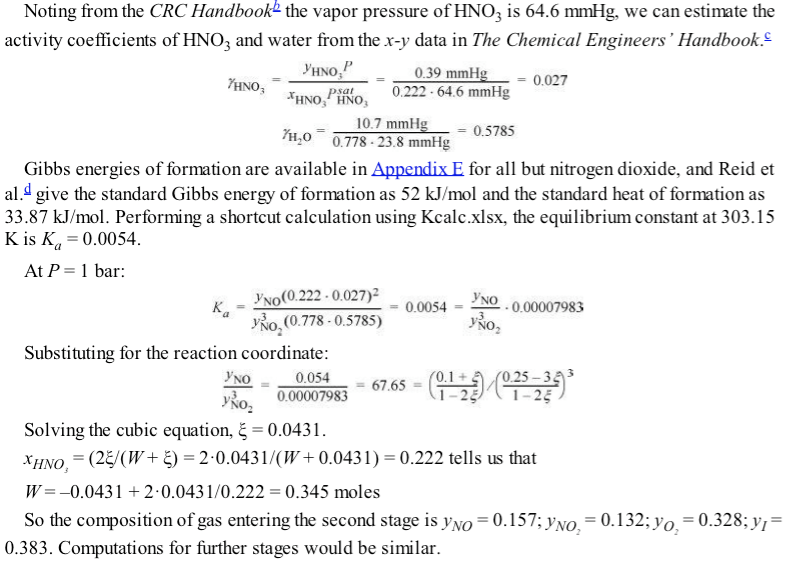 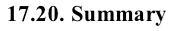 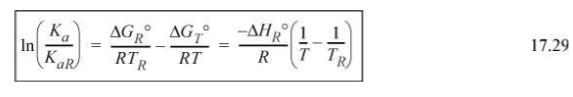 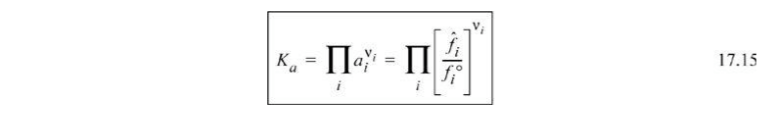 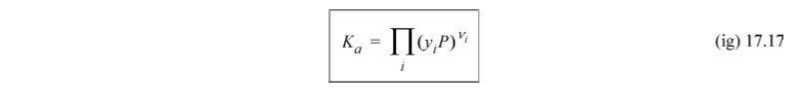 17.7
17.22
Practice Problems 17.1, 17.4, 17.9
Test-yourself’s OK but short